Les routines mathématiques 
et le français oral
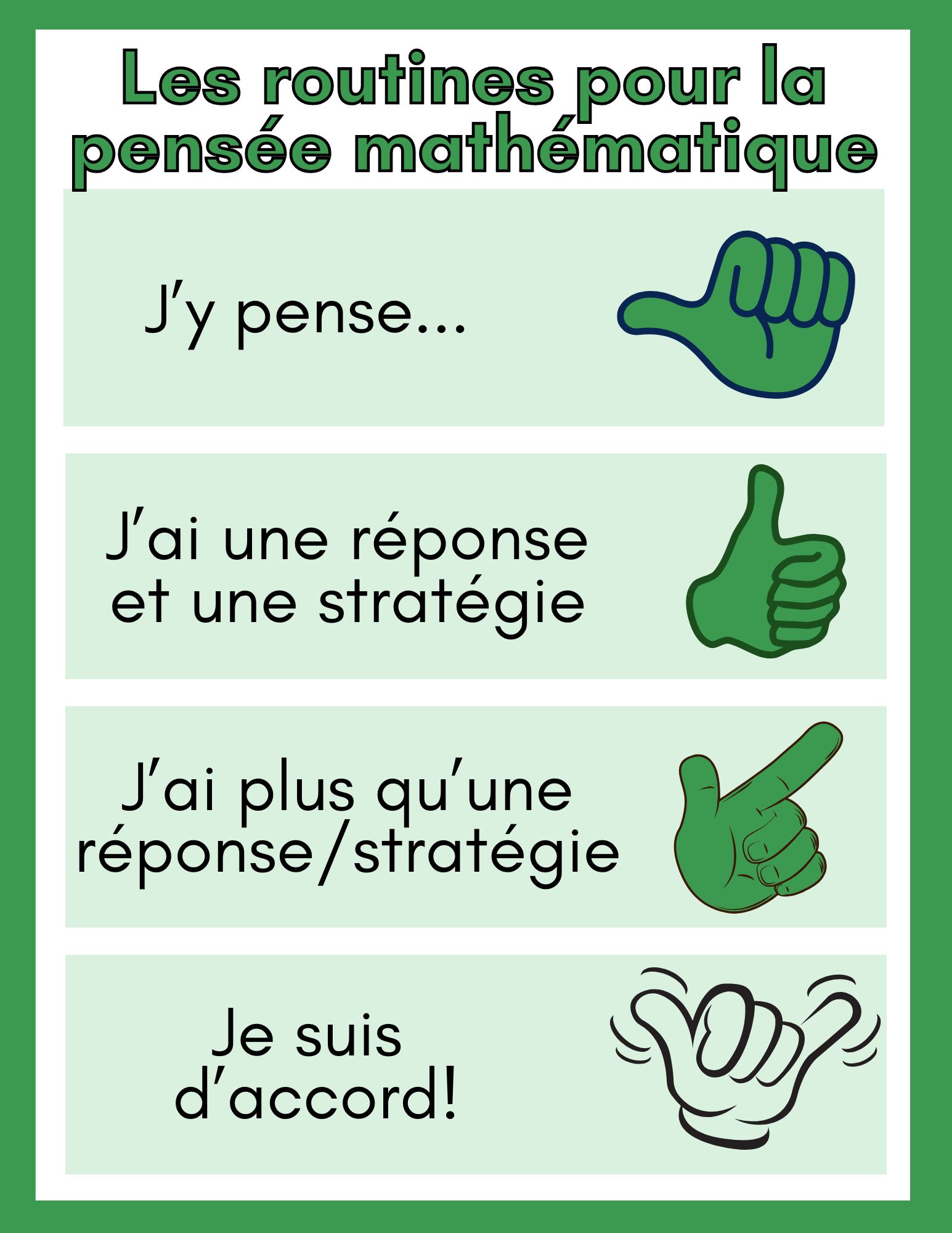 Routines 15-20 minutes que tu fais 3-5 fois par semaine  
Des thématiques variées: des fois visuels, d’autres pour travailler la facilité à manipuler les nombres  
Encourage la pensée créative (“out of the box thinking”)
Plancher bas, plafond haut
Super pour le développement de vocabulaire et la participation orale
Des exemples
Quel est l’intrus?(Christopher Danielson) 
https://talkingmathwithkids.com/wodb/
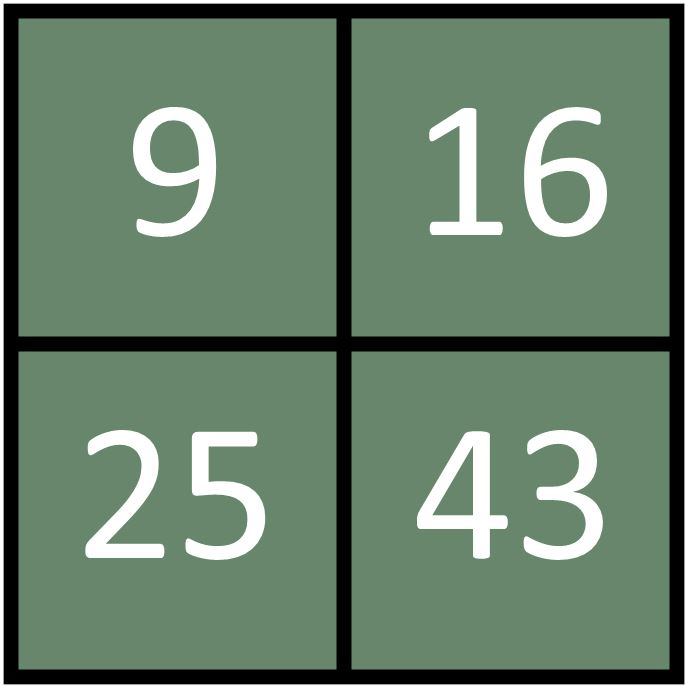 QUel est l’intrus?  


Je crois que l’intrus est ____ car ____ 

___ n’appartient pas parce que… 

___ est différent parce que…
Gabarit pour en créer
QUel est l’intrus?
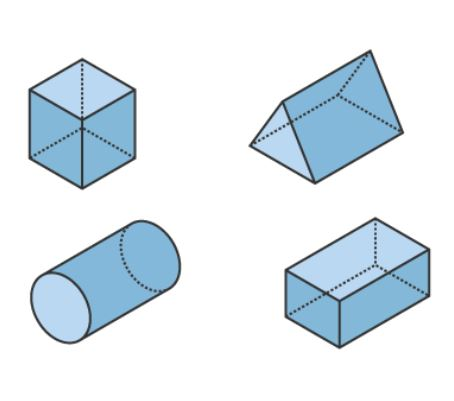 Gabarit pour en créer
QUel est l’intrus?
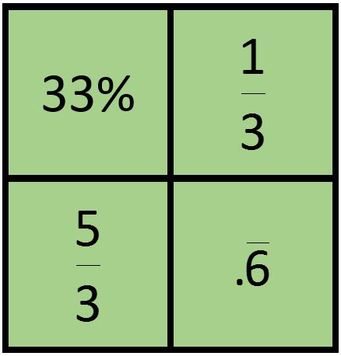 Gabarit pour en créer
Quelle.s question.s mathématique.s te poses-tu en regardant cette photo ?

… (What math lives here?) 
“Sont où les maths?” https://talkingmathwithkids.com/wodb-photos/ & https://ntimages.weebly.com/photos.html
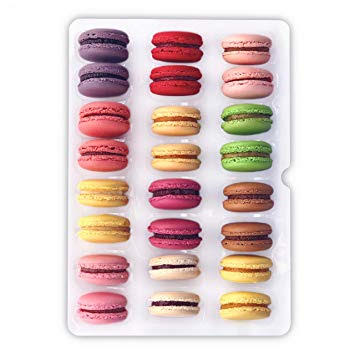 Dans cette photo…
Je vois, j’observe, je remarque, je trouve…

Pour trouver le total, j’ai fait … 

Si on enlève… 

__ % des macarons sont …
Dans cette photo… D’autres exemples
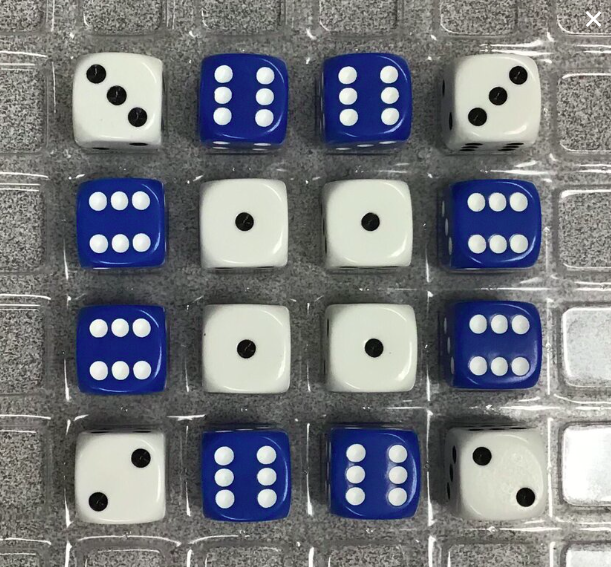 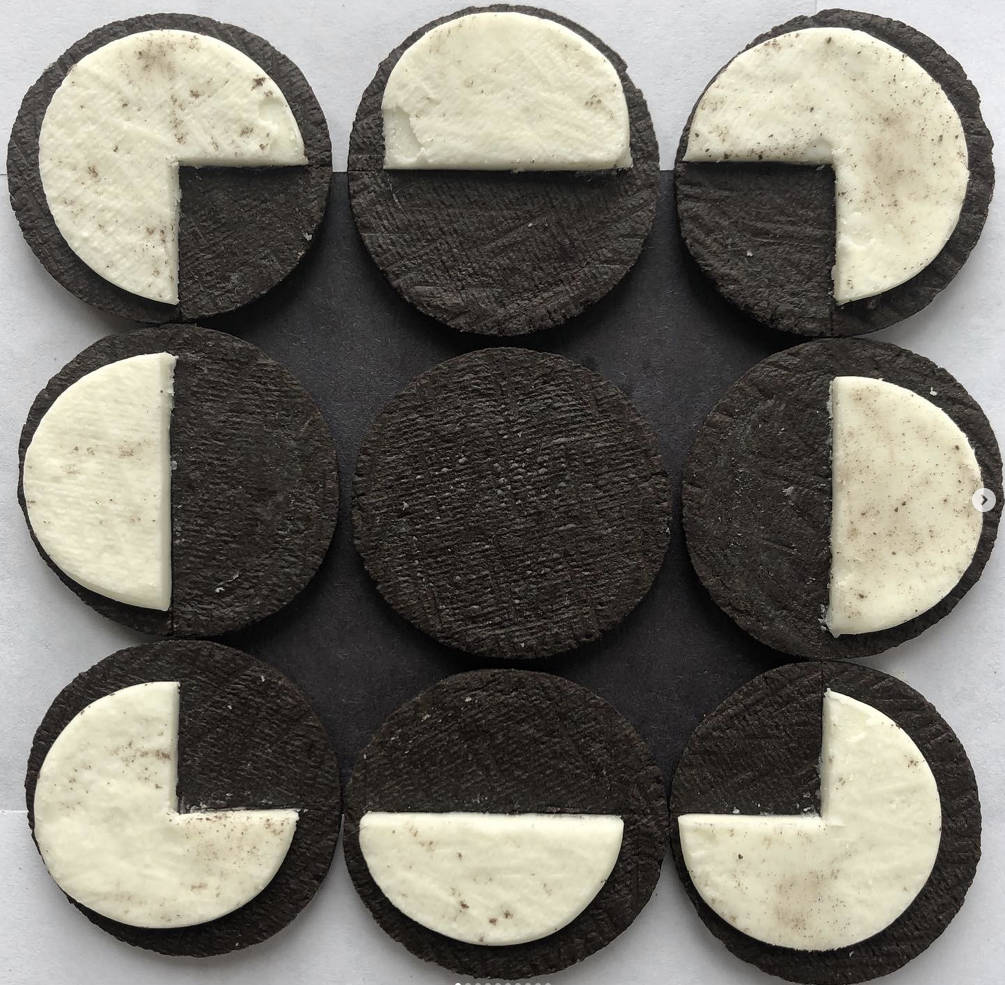 Dans cette photo… D’autres exemples
Esti-mystères (Steve wyborney)
https://communauteweb.cssdm.gouv.qc.ca/123/nouveaute-estimation-mystere/
Esti-mystères
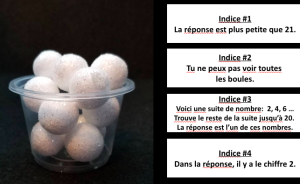 Bingo
Le défi des prismes
Catalogue
Les LIENS
Quel est l’intrus (sans mots) 
Formes
Graphiques/expressions algebriques 
Gabarit pour créer Quel est L’intrus (français)
Activités Splach (français) 
Esti-mystères (français)
Les images: (sans mots) 
Les Fractions 
Dans le monde
Autres
Les causeries mathématiques: une collection de ressources en français
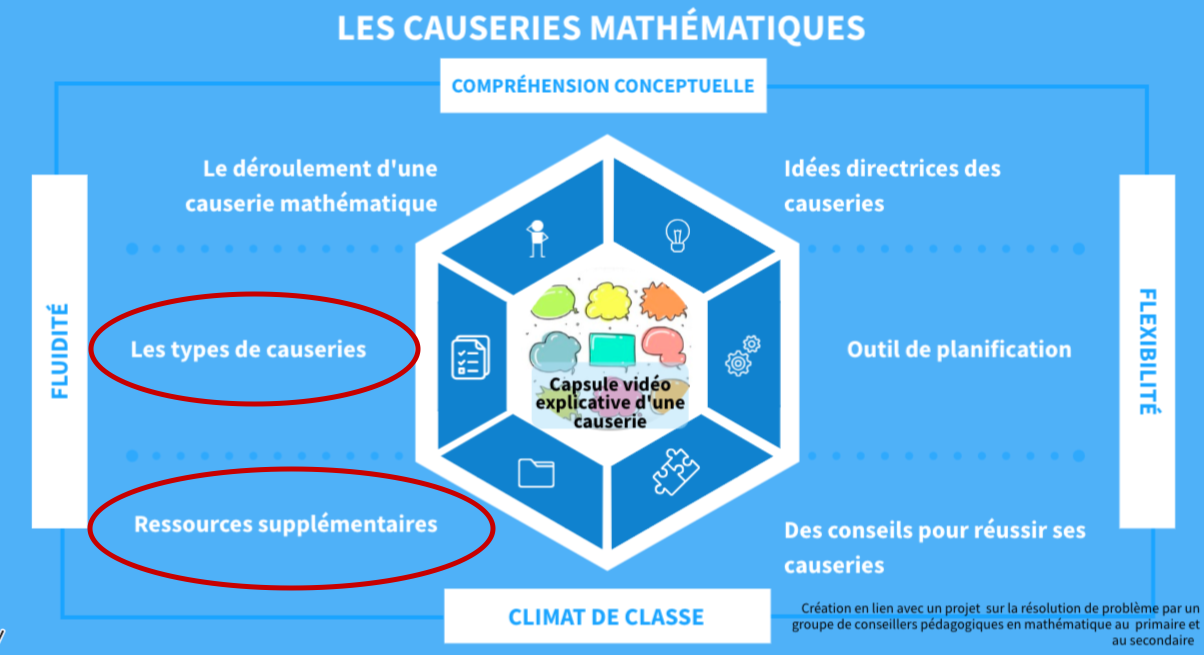 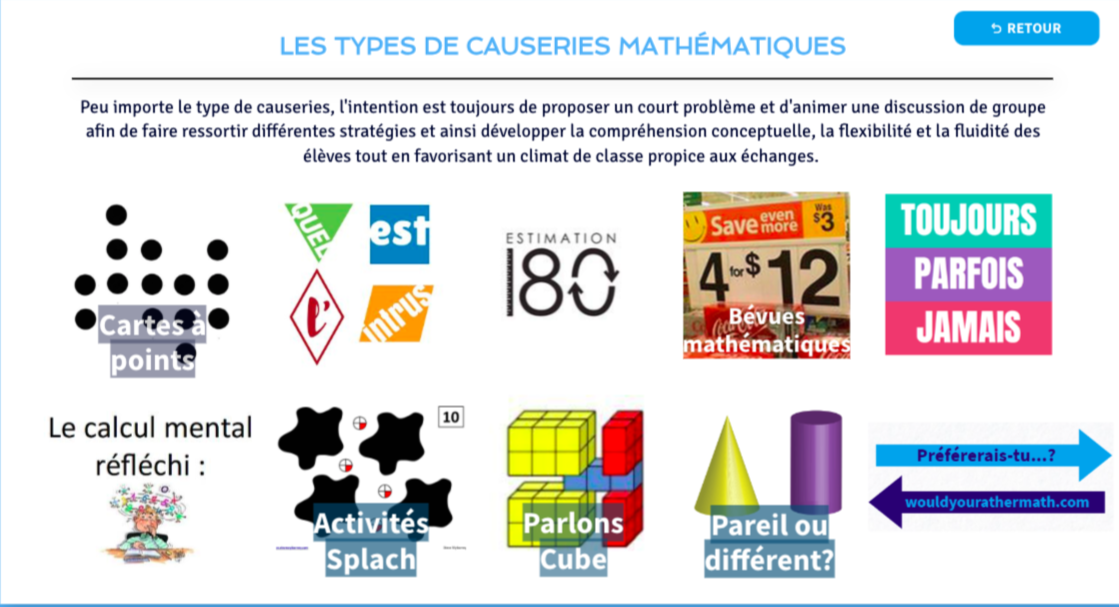 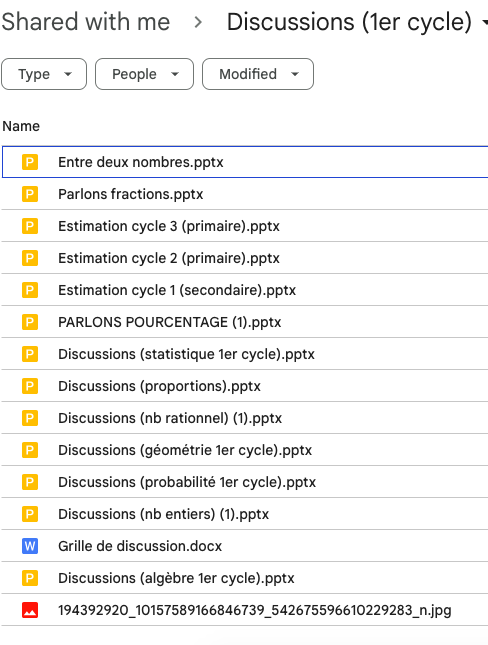 Les diapos
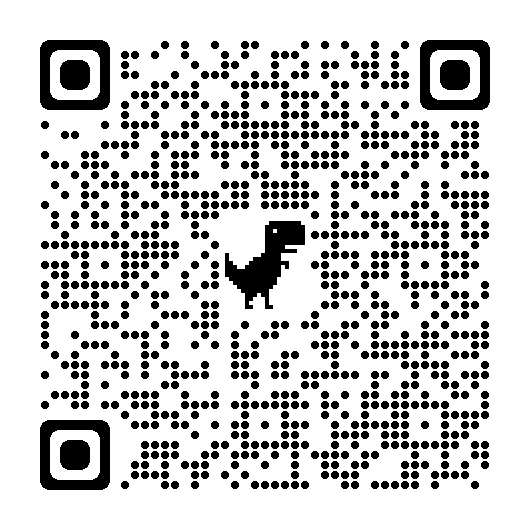 Beth Peddle
beth.peddle@sd71.bc.ca
Merci. 
Questions?